Sowden Street &Grace StreetReconstruction ProjectPublic Information Meeting
January 16, 2024 @ 6:00 PM
Presented by:
Howard Crofoot, P.E. – Director of Public Works
Dan Dreessens, P.E. – Project Engineer
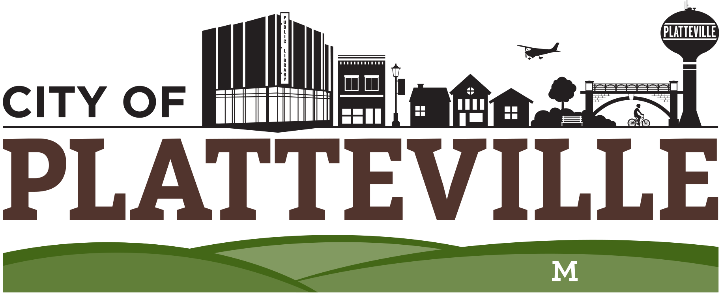 Agenda of Meeting:

Overview of the Project

Overview of the Work that will Typically be Completed for Your Property

Preliminary Schedule for the Project

Answer General Questions

End General Presentation and Answer Individual Questions
Project Contacts
City of Platteville:
Howard Crofoot, P.E.
Director of Public Works
608-348-9741, ext. 2240
Email: Crofooth@Platteville.org

Clinton Langreck
City Manager
Delta 3 Engineering:
Dan Dreessens, P.E.
Project Engineer
608-348-5355, ext. 1002
Email: dan@delta3eng.biz

David Thering, ext. 1031
Design Engineer
2024 City of PlattevilleProjects
2024 Project Locations
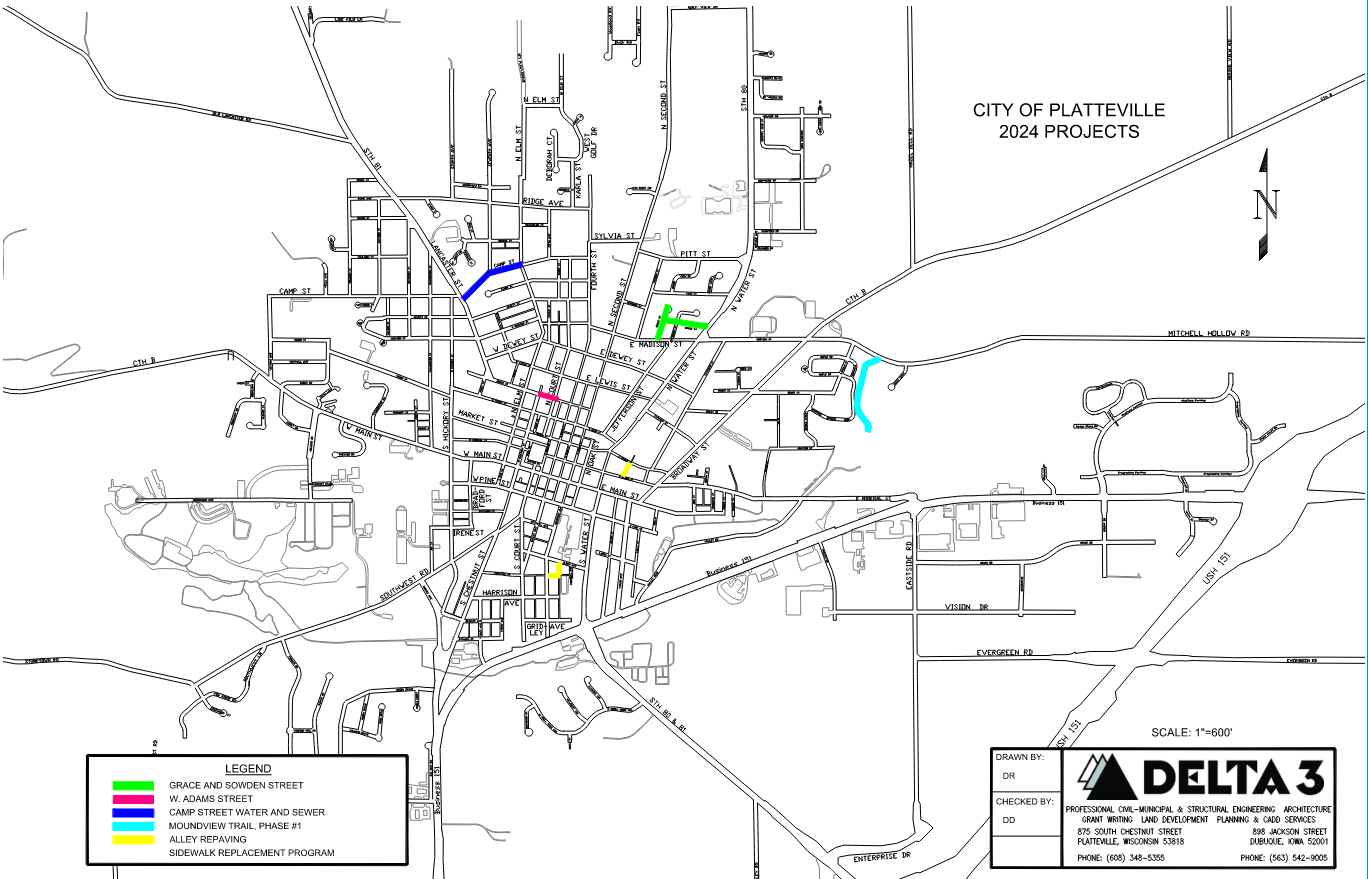 Grace Street & Sowden Street
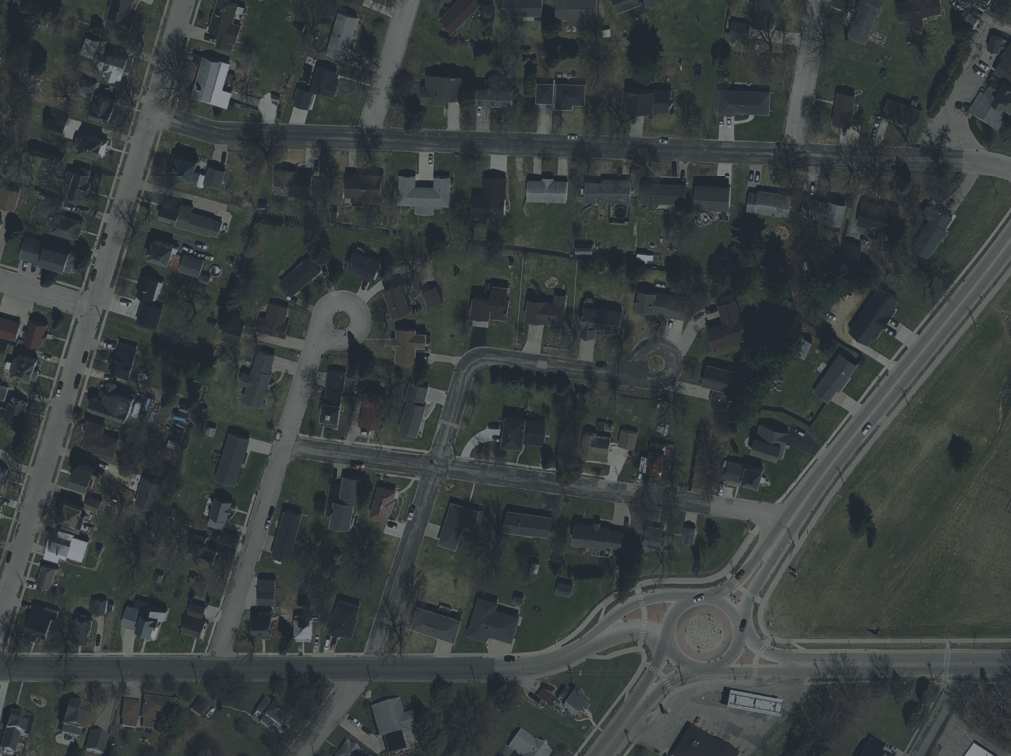 MOUND VIEW
COURT
MOUND VIEW
DRIVE
KASE STREET
SIETMERS STREET
WATER STREET
SOWDEN STREET
GRACE STREET
JEFFERSON STREET
MADISON STREET
Project Details:
Length of Project = 1,300’

Width: 32’

Sidewalk: 
ADD sidewalk on west side of Grace by 800 Grace
ADD sidewalk on north side of Sowden by 460 Grace and 870 Water Street

Utility Reconstruction:
Replace Water & Sanitary Sewer 
Replace Storm Sewer

Street Reconstruction
Replace gravel base
Replace curb and gutter
Replace asphalt pavement

Budget = $1,685,000
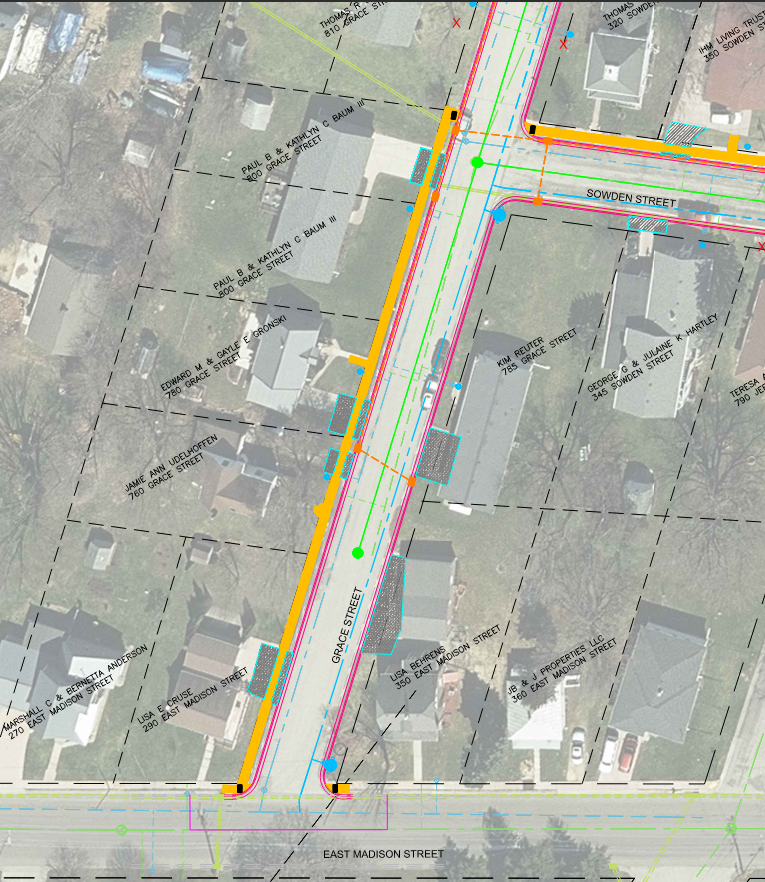 ADA crossing at Sowden Street
Street Width = 32’

Add sidewalk in front of 800 Grace Street
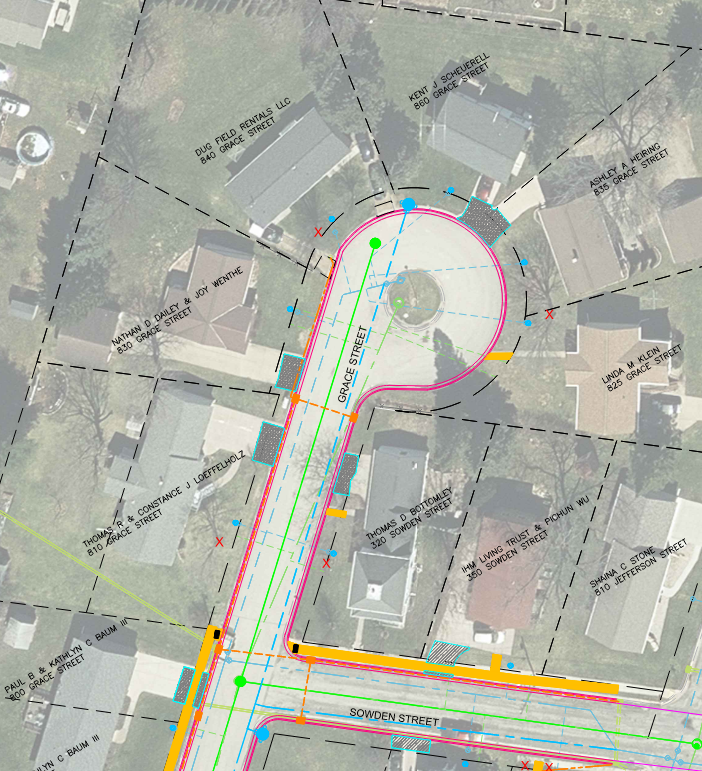 Street Width = 32’

Eliminate center island in cul-de-sac

No sidewalk
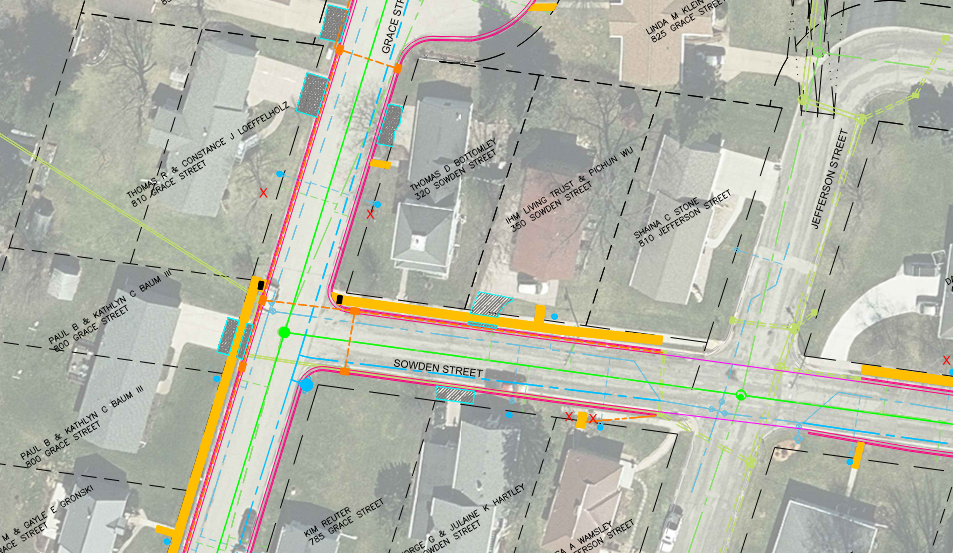 Repave Sowden and Jefferson intersection
Street Width = 32’

ADA crossing at Grace Street
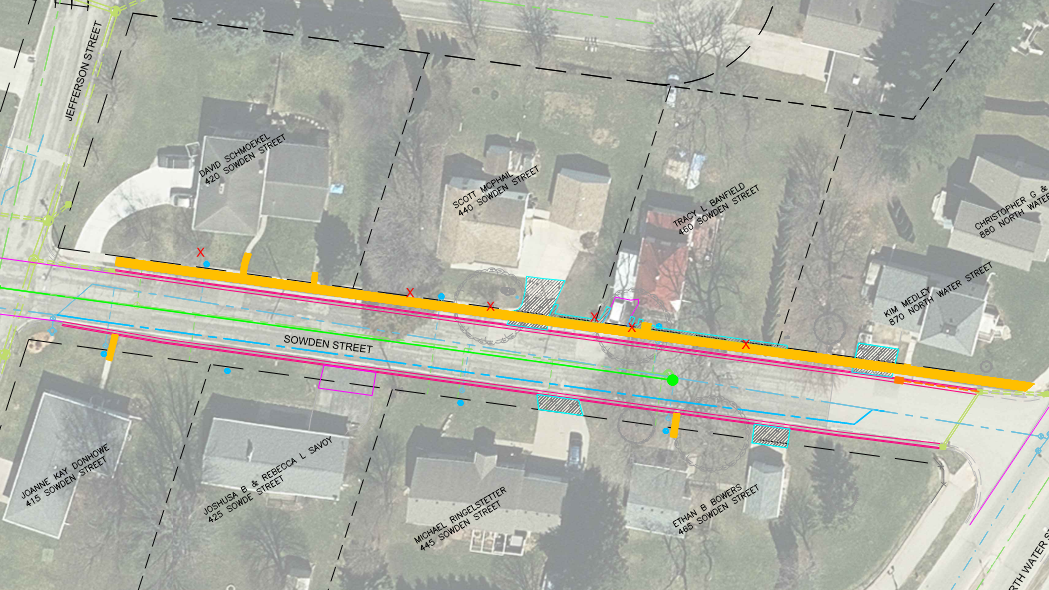 Street Width = 32’

Complete sidewalk along north side of street
Potential retaining walls by new sidewalk
Water & Sewer Laterals
City’s Contractor will be replacing the City’s portion of your water service and
	sewer lateral:
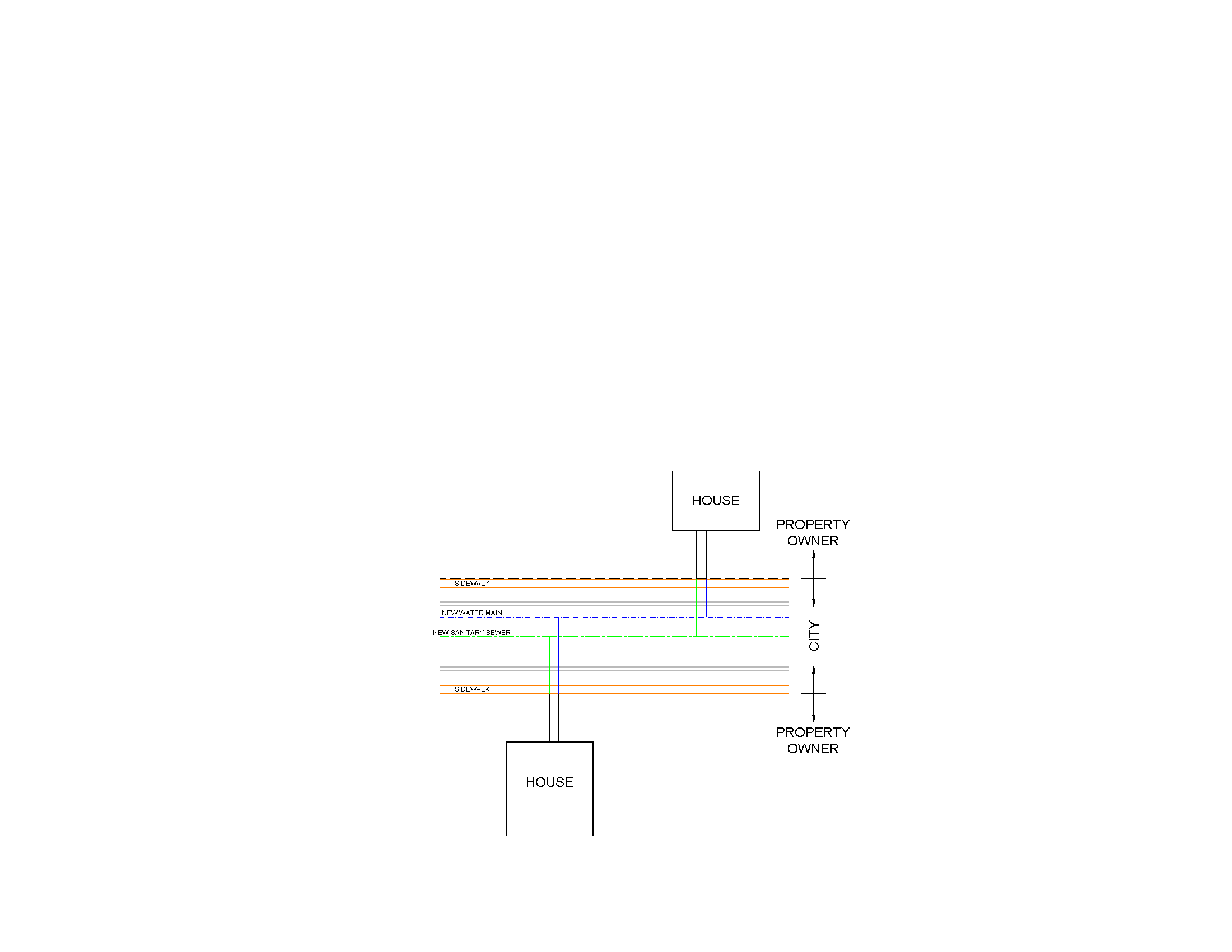 You have the option of hiring your own contractor to replace your lateral(s)
	from the sidewalk to your house
Water & Sewer Laterals
Other notes on laterals:
Your sewer lateral will be televised to check for condition
If an issue (sag, poor condition, roots, etc.) is found you will be notified
You are not required to replace, this is for information only
If you choose to replace, it will be at your expense

If your water service is in bad condition, City personnel will
	notify you
You are not required to replace, this is for information only
If you choose to replace, it will be at your expense

Some of the services may still be lead (known or unknown)
Per City’s website, 780 Grace and 465 Sowden are still lead on private side
If additional found, will inform property owner
You are not required to replace a lead service but are strongly
encouraged to do so
There will be funds available to assist with private side replacement, City is currently working with DNR on this.
Water Outages
During construction there will be several planned water outages:
There will be a 24-hour notice
They will be planned for during the day
Typically, they will last all day long
Plan on 2 to 3 for each project
1 final water outage when your water service is replaced
Contractor will try to notify the night before or the morning of
Typically, will only last a couple of hours
Emergency water outages:
This is a construction project
There is the possibility that a water main or service is accidently
	damaged
Contractor/City will repair as soon as possible
Under no circumstance will the contractor be allowed to leave the job
	without turning the water back on, unless they have received 
	permission from project engineer to do so
If you do not have water and you do not see anyone working, please
	notify the on-site inspector or City as soon as possible!
Other Utility Outages
Alliant Energy:
Responsible for natural gas and electric
May be replacing gas lines and electric lines
Will be responsible for notifying customers of outages

CenturyLink/Astrea:
Responsible for telephone/fiber optic
May be moving lines/poles
May still be working on fiber optic upgrade
Will be responsible for notifying customers of outages

Will work with both utilities on moving their facilities so do not interfere with
	street, sidewalks, storm sewer, and sanitary sewer.
Curb, Sidewalk, and Driveway Replacement
City’s Contractor will be replacing the curb and gutter, sidewalks (if
applicable), and driveways in order to match the new street into your
property
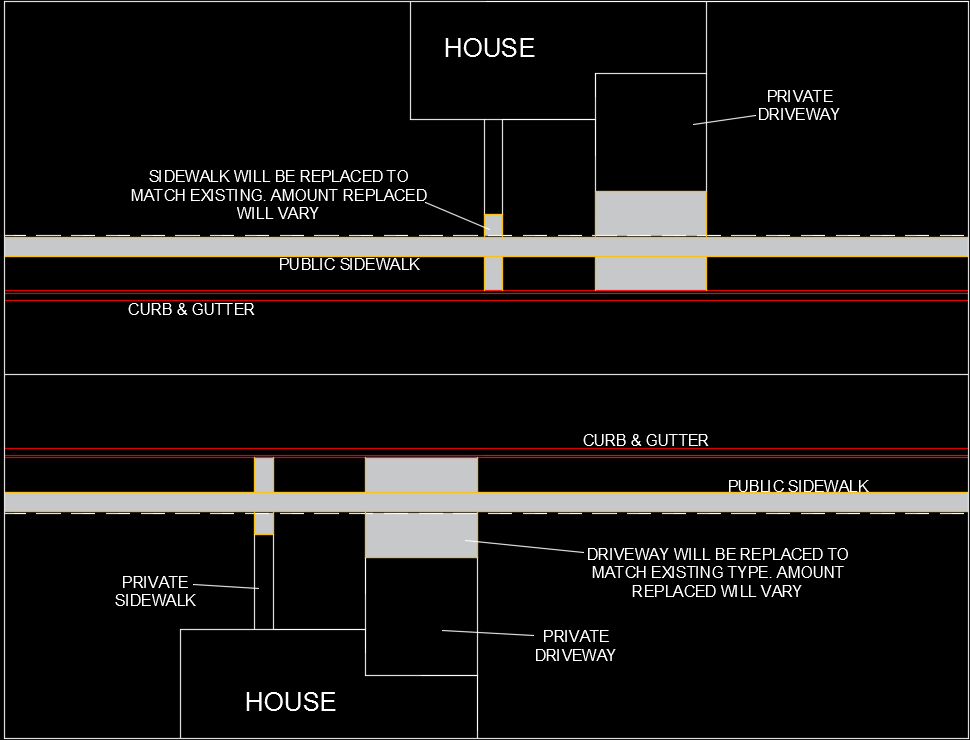 Curb, Sidewalk, and Driveway Replacement
(cont.)
You have the option to hire your own contractor to finish replacing your private driveway or sidewalk, before, during, or after construction.

City’s contractor may not be interested in doing private work!

If you choose to have work done on your property, please let us know so that we can coordinate the City’s work with yours!

Driveways will be replaced to existing width. If you would like a wider driveway, the City will consider this on a case-by-case basis.

Driveways will be replaced to match existing material type.

Driveways (replaced by City’s contractor) will be required to be 6 inches thick with reinforcement.

City’s contractor will be responsible for final grading of lawn areas, placement of black dirt, and reseeding as necessary.
Public Right-of-Way Accessibility Guidelines (PROWAG)
Recommendation of 5’ sidewalk OR 4’ wide sidewalk with a passing “Lane” of 5’x5’ every 200’

Can use an intersection, driveway, or carriage walk as the passing “Lane”

Maximum of 2% cross-slope at passing “Lane” 




For Grace Street and Sowden Street, all sidewalks will be 4’ in width so will require passing “lane”
Public Right-of-Way Accessibility Guidelines Continued (PROWAG)
The handicap ramp crossings are offset due to the tight radii at the intersection corners

Offsetting the ramps allows for the required turning space
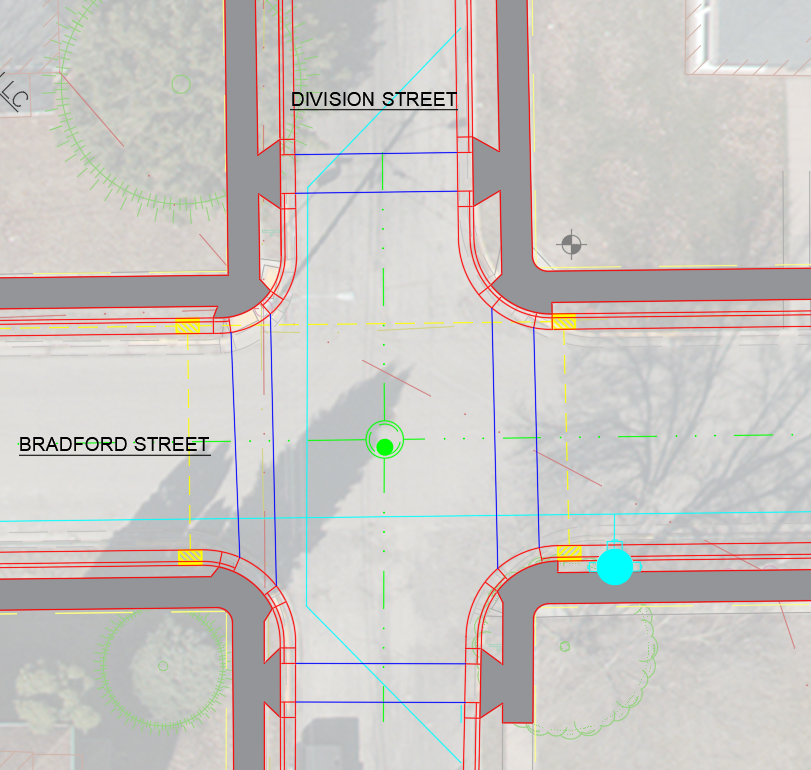 Tree Removal
We have preliminarily identified trees that may need to be removed due to sidewalk, street, or utility work

If you think your tree will be damaged, please let us know as soon as 
	possible

If your tree is removed, there is a reimbursement program through the
	City of Platteville to replace the tree(s) – but only if it was required to
	be removed as part of the project

Additional trees may be identified to be removed. We will contact you as
	soon as we know that your tree will need to be removed.

Utility companies may need to remove additional trees as part of their
	relocation project. They will be contacting you directly.
Access During Construction
There will be absolutely NO THRU TRAFFIC
There are side streets for all of the projects for non-local traffic to navigate around the projects

For local traffic, the intersections will be open 

There will be times when you will be unable to access your driveway:
Installation of utilities (water, sanitary sewer, storm sewer, etc.) on your
	block
Street excavation on your block
Installation of curb & gutter and sidewalk
Driveway replacement – a portion of your driveway will be replaced to 
	match into the new curb & gutter
Pavement replacement

Park on the side streets and walk to your residence during construction on
	your block

When there isn’t construction on your block you can park in your driveway

Please check the City’s website and social media sites for updates
2024 Project Schedule:
Project will be bid out in mid-March 2024

Council will award the project to the lowest, responsible bidder in April 2024

Construction will start in May 2024
Underground utilities will be installed May - August
Street excavation, curb & gutter, paving, etc. will be completed August - October
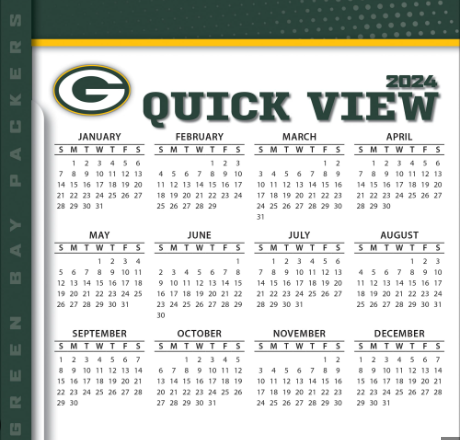 Construction will be completed in October 2024

There may be some items (i.e. landscaping) that will need to be checked and, if necessary, replaced in Spring 2025
COMMUNICATION!!!!
IS THE KEY TO A SUCCESSFUL PROJECT
If you have questions before the project, contact: (cards by sign-in sheet)
Dan Dreessens or David Thering, Delta 3 Engineering 
Howard Crofoot, City of Platteville

If you have questions during the project, contact:
Dan Dreessens, Delta 3 Engineering
Delta 3 Engineering’s on-site inspector
Howard Crofoot, City of Platteville
Project’s contractor (TBD)

Delta 3 Engineering will have an on-site inspector present 75% of the time

There will be a second public information meeting in April or May 2024 for 
	the project once the contractor(s) has been selected.

Monthly construction meetings will also be held during construction.
ANY GENERAL
QUESTIONS?
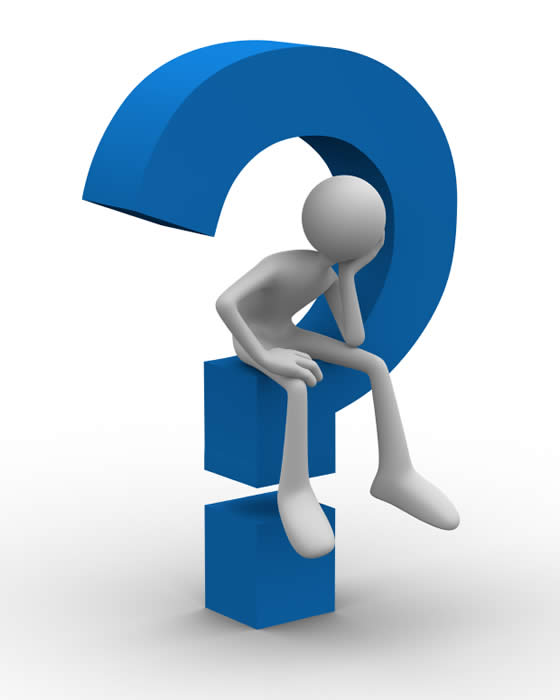 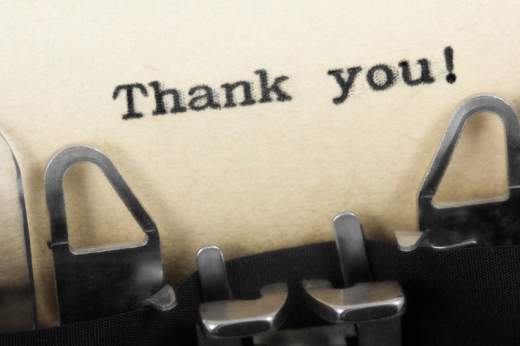 FOR ATTENDING